DEVELOPMENTAL SCREENING: Developmental Conversationswith Parents/Caregivers
1
[Speaker Notes: This training is designed for medical providers who will be discussing screening results with parents and caregivers.  It includes information in multiple areas:
More information about the importance of standardized screening for different purposes
Tips for how to discuss screening results with parents
Particular attention to cultural competence, with a focus on talking with parents who are raising their child bilingually or using a language other than English at home
Vignettes to practice discussing screening results in more challenging situations
Depending on the audience and the time allotted, this training may be broken up into more than one session.]
Developmental Conversations
Pediatric providers see children many times in the crucial first three years of life.
Developmental conversations during well-child visits:
Support developmental progress.
Enhance parent-child relationships.
Provide linkage to needed resources.
Strengthen connections between families and pediatric providers.
2
How do you talk to families about their child’s development?
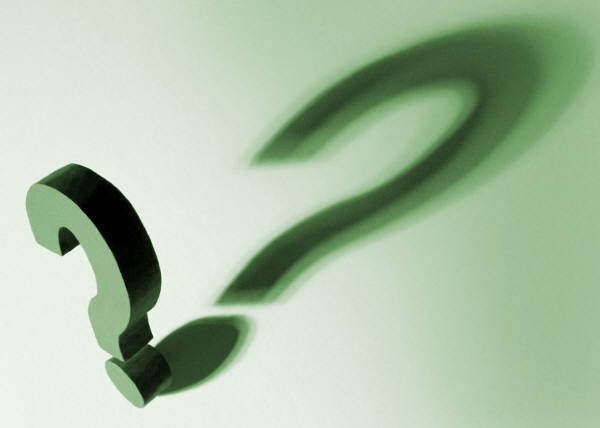 3
[Speaker Notes: Lead brief discussion to share current practices and acknowledge that providers are already talking to parents about development]
What are the hardest parts of those conversations?What, if anything, slows you down or prevents you having those conversations?
4
[Speaker Notes: Discuss barriers to discussing development.]
Common Concerns
“What if I’m wrong?”
 “What if the family gets angry with me?” 
 “I don’t know how they will react.”
 “The family isn’t ready yet.”
 “I don’t know where to refer them.”
 “Referrals go into a ‘black hole.’”
5
[Speaker Notes: Highlight concerns that were already identified, and note additional ones that might not have come up but that we have heard from other providers.]
What are the benefits of conducting standardized screening and discussing results with parents?
6
[Speaker Notes: Elicit positive perspectives of providers.]
Standardized Screening Facilitates Developmental Conversations
All families benefit . . . 

For children with typical development, screening…
Helps parents learn about child development.
Assists parents learn ways to support their child’s continued progress.
Provides the opportunity for anticipatory guidance.
Communicates that the provider is interested in the child’s development.
Provides reassurance when all is well.
7
Standardized Screening Facilitates Developmental Conversations
All families benefit . . . 

For children with delays in development, screening…
Leads to linkage to early intervention services.
Helps families move into action.
Shifts parental expectations and attributions.
Provides the opportunity for provider to support family in addressing developmental delays.
8
[Speaker Notes: Examples re: shifting parental expectations and attributions: 
Parents may be expecting age-appropriate skills when their child is delayed — not realizing that their child is trying but not able to meet the parents’ expectations.  
Parents may think it is their fault that their child is not developing at the level of their peers; screening provides the opportunity to talk about the reasons for delays, help parents take action, and alleviate self-blame.]
Standardized Screening Facilitates Developmental Conversations
All providers benefit . . . 

For providers with less experience with child development, a standardized tool…
Helps identify subtle delays.
Identifies children who might be missed through surveillance.

For providers with extensive experience with child development, a standardized tool…
Helps frame conversations with parents about identified delays.
9
[Speaker Notes: Sometimes providers who have a lot of experience feel they don’t need to do standardized screening, because they already know how to recognize delays. However, research indicates that even experienced providers can miss children with subtle delays, because they have only brief interactions. Standardized screening offers an advantage by including information from multiple contexts of a child’s life and across domains that may not be evident during a doctor’s visit. And even when a provider has already recognized the delay, the screening tool offers a way to discuss it with the parent and get buy-in.]
Benefits of Early Intervention
Early intervention services by age 3 show significant developmental gains. 

Early intervention reduces the severity of developmental delay-associated deficits.

Children with DD who develop language and symbolic play before age 5 are: 
Likely to be placed in a regular classroom.
Show improvements in communication, adaptive skills and social-emotional development.
10
[Speaker Notes: [asked Eliza & Irina for citation]]
Frequently Asked Questions regarding Screening Results
Q: What if the caregiver is concerned about development, but the score on standardized screening is normal?

A: The concerns of the caregivers should be taken seriously. 
A discussion with the caregiver will help specify what the concern is and help determine the appropriate follow up. 
It may be that the parent does not have age- or developmentally-appropriate expectations of the child.
A parent may also see daily behaviors that are concerning but have 
	not been addressed by any of the screening questions.

If the caregiver still has concerns after the discussion, determine with the family if a referral to a community agency would be appropriate.
11
Frequently Asked Questions regarding Screening Results
Q: What if the screening score is abnormal, but the provider feels the child’s development is typical?

A: Follow-up by the provider is indicated. 
Provider can review specific items on the questionnaire to see if the parent understood them.
Provider can explore further through direct assessment of child and/or follow-up questions with parent, to determine if there is a likely delay.
If in doubt, follow-up in a shorter interval and re-screen.
12
Guidelines for Talking to Families
www.firstsigns.org
13
[Speaker Notes: [add picture]]
Set the Stage
Allow sufficient time for screening.
Talk in-person and in private.
Start by pointing out something positive, especially something that supports the parent-child relationship.  Examples:
“I noticed how your child turns to you for comfort.”
“Your child is so curious and alert.”
“I can see that you really know your child well.”
“You’ve worked so hard to get help for your child.”
“You’re so good at helping your child feel comfortable in this new environment.”
14
[Speaker Notes: Sufficient time: Some practices opt to provide additional appointment time for providers during the well-child visits that include a developmental screening. This is especially important if prior screenings have indicated possible delays or developmental concerns.
Starting with something positive helps to build your connection with the parent; helps them see that you notice the strengths and are not only focused on problems; and helps them listen to all that you have to say.
If you can identify a strength that also comments on the parent-child relationship, that has the added benefit of helping to strengthen that relationship.]
Be Direct and Clear
Remind the parent the purpose of the screening tool:
“Just like we track your child’s weight and height, we also track their development.  We ask all parents to fill out these questionnaires at this age.”
Ask the parent if they have any questions about the screening tool.
Share the screening results, and share your observations: 
Begin with areas in which the child is developing typically or are strengths for the child
Then share any areas of concern (if applicable)
Avoid using the words “pass,” “fail,” “normal,” “abnormal:” 
Instead, talk about strengths and areas where help may be needed.
15
Listen and Empathize
Pause and encourage the parent to respond to what they heard
Ask if this information fits the way they view their child
If the medical provider raised a concern, ask the parent if they were also concerned about this area, or if other family members have expressed concern
Listen and be ready for any emotional responses 
If the parent is upset, respond with empathy but do not provide false reassurance:
“This is hard to hear”
“Even if you were also worried about your child’s language skills, it’s hard to hear me say it”
“This is a screening, not a diagnosis; it means that it’s important to get more information to see if there are services that would help your child continue to develop”
“You were hoping that I could reassure you; I’m concerned, but I also know there is help available”
16
[Speaker Notes: These suggestions help parents to hear the information, give them an opportunity to process what you are saying, and integrate it with what they already know about their child.]
Provide Recommendations and Referrals
Emphasize the importance of early identification and the availability of early intervention:
“Most concerns or delays around language, play and interaction will not go away on their own. They can get worse over time if there is no intervention.”
“Most children respond well to early intervention; many improve with help and are better prepared for school.”
“It’s important to get the help now while your child is young and developing quickly.”
Follow the referral algorithm to identify the best referral recommendation.
Provide information in writing:
Information Summary of screening measures
Referral letter with the specific referral made
CDC Milestones Moments booklet and/or ASQ Activity Sheets
If possible, provide an earlier follow-up appointment if there was an area of concern or a referral made.
17
[Speaker Notes: There is another training that provides information about referral resources for common developmental needs in early childhood.]
Cultural Considerations
Listen to parents’ explanation regarding why the child has a delay 
E.g., “Me echaron mal de ojo.”

Provide parents with a gentle re-frame of why developmental delays occur:
Reassure them that they have not caused the delay.

Discuss services and interventions
Reassure parents that they are in charge; they can accept or decline any suggested intervention.
Early intervention services can be provided in the home.
Early intervention services are provided at no charge to the family.
Early intervention providers do not report to immigration.

Be open to hearing about alternative interventions and alternative healing practices.
[Speaker Notes: It can be helpful to ask parents why they think the parent has a delay.
For example, a parent might refer to “Me echaron mal de ojo” -- the “evil eye.”
Another parent might think that something they have done or not done has caused their child to have delays.
Other parents might dismiss concerns by indicating that they have a family member that “grew out of” a similar delay.]
Cultural Competence Overview
19
[Speaker Notes: Culture is often described as the combination of a body of knowledge, a body of belief and a body of behavior. It involves a number of elements, including personal identification, language, thoughts, communications, actions, customs, beliefs, values and institutions that are often specific to ethnic, racial, religious, geographic or social groups. For the provider of health information or health care, these elements influence beliefs and belief systems surrounding health, healing, wellness, illness, disease, and delivery of health services. The concept of cultural competency has a positive effect on patient care delivery by enabling providers to deliver services that are respectful of and responsive to the health beliefs, practices and cultural and linguistic needs of diverse patients]
Racism, Bias and Disparities
Racism as a social determinant of health: 
Creates toxic stress
Impacts children’s health before birth (e.g., AAIMM)
Black and Latinx diagnosed with developmental delays at older ages.
Explicit Bias – Consciously accepts prejudice in favor of, or against one group compared with another. 
           VERSUS 
Implicit Bias – Unconscious prejudice and stereotypes.

Need to create a “culturally safe” place in pediatric settings.
20
[Speaker Notes: Racism is a social determinant of health given the adverse effects caused by toxic stress and how it impacts children’s health before they are even born as informed by data on African-American Infant and Maternal Mortality
Unsurprisingly, there are numerous health disparities. In EII, Black and Latinx as well as children living in poverty are diagnosed at a later age than their peers, missing out on being linked early to services and supports.
Explicit Bias – Consciously accepts prejudice in favor of, or against one group compared with another, usually in a way considered to be unfair
Implicit Bias – Consciously rejects prejudice and stereotypes and supports anti-discrimination efforts but also hold negative associations unconsciously
2019 American Academy of Pediatrics statement stating that our clinical settings need to be a “culturally safe” place where providers are “sensitive to the racism that children and families experience.”]
Racism, Bias and DisparitiesResources
American Academy of Pediatrics. (2020). American Academy of Pediatrics condemns racism, offers advice for families for how to talk to their children. https://services.aap.org/en/news-room/news-releases/aap/2020/american-academy-of-pediatrics-condemns-racism-offers-advice-for-families-for-how-to-talk-to-their-children/
Bucknor-Ferron, P., & Zagaja, L. (2016). Five strategies to combat unconscious bias. Nursing, 46(11), 61-62. https://www.nursingcenter.com/journalarticle?Article_ID=3832944&Journal_ID=54016&Issue_ID=3832735
Guo, W., & Vulchi, P. (2019). Tell me who you are. TarcherPerigree.
Kemp, C. (2018). Learn how to recognize your own biases and how they may affect child health. AAP News. https://www.aappublications.org/news/2018/08/23/nce18racism082318 
Kendi, I. X. (2019). How to be an antiracist. One World.
Lynch, E., & Hanson, M. J. (Eds). (2011). Developing cross-cultural competence. Paul H. Brookes Publishing Co., Inc.
Roth, A. (2019). Bias: Do you see what influences you? Pediatrics Nationwide. https://pediatricsnationwide.org/2019/10/10/bias-do-you-see-what-influences-you/
Schnierle, J., Christian-Brathwaite, N., & Louisias, M. (2019). Implicit bias: What every pediatrician should know about the effect of bias on health and future directions. Current Problems in Pediatric and Adolescent Health Care, 49(2), 34-44. https://www.ncbi.nlm.nih.gov/pmc/articles/PMC6652181/
21
Cultural Competence
Learn about one’s own roots.

Examine values & behaviors, beliefs and customs of one’s own cultural heritage.

Learn about others’ cultures and values.

Consider diversity within and between cultural groups.

Make no assumptions about concerns, priorities and resources.
22
Cultural Considerations
Consider how we treat each other. 
 Show respect for all people.
 Ask questions and avoid assumptions.
 Treat others as you would like to be treated.
 Apologize if you make a mistake or accidentally offend.
 Cultural competence is not a set skill but an ongoing process.
 Reflective practice is a tool for the development of cultural competence.
23
Screening Bilingual or Non-English-Speaking Children
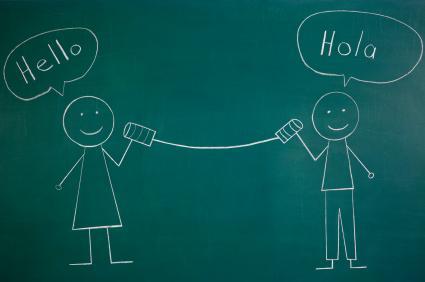 [Speaker Notes: An area of cultural competence that comes up often in developmental screening contexts is the screening of bilingual children, or children whose primary language is not English.]
Bilingual Development
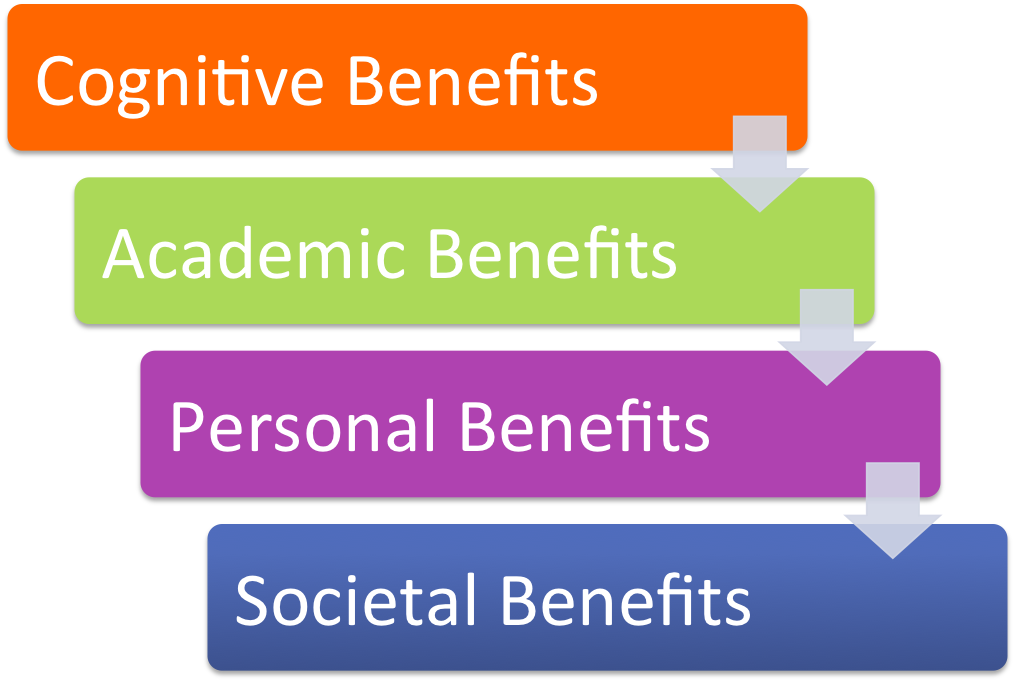 [Speaker Notes: Bilingual development fosters: 
Cognitive benefits: Increased creativity, better planning and problem solving, improved ability to attend to relevant information and ignore distractions,
Academic benefits: improved ability to learn words with similar meanings more readily than monolinguals, enhanced English language and other academic skills
Personal benefits: Greater access to people, literature, travel, employment opportunities
Societal benefits: Improved cultural understanding, improved ability to effectively serve communities.]
Myths and Facts About Bilingualism
26
Myth 1
Bilingual children’s language development will be delayed.
27
Fact
Language milestones are the same for bilingual and monolingual children.
Classic study of 25 Spanish-English bilingual children and 35 from monolingual homes.
Language milestones were tracked from ages 8 to 30 months.
Combining vocabulary in both languages, bilinguals had same vocabulary as monolinguals.


If a bilingual child is not reaching typical milestones: seek help! It’s not because he or she is being exposed to two languages.
28
[Speaker Notes: Pearson, Fernandez, & Oller (1993). Lexical development in bilingual infants and toddlers: Comparison to monolingual norms. Language Learning, 43, 93-120.]
Myth 2
Children are confused by exposure to two languages.
29
Fact
Some children may show cross-linguistic influence: rules from the more dominant language may get applied incorrectly in the less dominant language. Code-switching between languages is common.
This is a typical part of bilingual language development.
Children are good at figuring out when/with whom they should use which language.

Code-switching/code mixing is not a sign of confusion or delay.
30
[Speaker Notes: Children should not be reprimanded for code-switching.
Parents should not be discouraged from raising their child bilingually because the child is code-switching. This is not a sign of a language delay/impairment.
It is not a sign of confusion. Children will use words they know, rather than not say anything at all.  Many adults who are fluently bilingual continue to code-switch.]
Myth 3
Children with developmental delays or autism will have more delays if exposed to two languages.
31
Fact
Children do not show additional delays when exposed to more than one language.
In studies of children with autism, Down syndrome, and specific language impairment:
No difference in language development in bilingual vs monolingual children
Even if a child has delays, exposure to more than one language is not harmful
32
[Speaker Notes: Kay-Raining Bird et al. (2005). The language abilities of bilingual children with Down syndrome. American Journal of Speech-Language Pathology, 14, 187-199.
Hambly, C. & Fombonne, E. (2012). The impact of bilingual environments on language development in children with Autism Spectrum Disorders. Journal of Autism and Developmental Disorders, 42, 1342-1352.
Research on specific language impairment by Paradis and colleagues (French-English bilingual children) and by Gutierrez-Clellen and colleagues (Spanish-English bilingual children)]
Encourage Bilingual Language Development
Advising parents to switch to a non-native language in the home can: 
Negatively impact family relationships as language is strongly connected with family culture 
Cause communication breakdowns 
Lead to parental stress
Lead to parents providing a less rich language model for their child
[Speaker Notes: When parents are advised to stop speaking their native language to their child, this can cause problems in the parent-child relationship, and in the child’s communication development.  
Experts recommend that parents should speak the language that is most comfortable to them.  That way, they use the greater variety in vocabulary, use correct grammar, and connect emotions with communication.
Children who are exposed to good language models in their native language will more easily learn English when they start school.]
Resources on Bilingualism
Websites:
American Speech-Language-Hearing Association (The Advantages of Being Bilingual, Teaching Your Child Two Languages, Becoming Bilingual/El Nino Bilingüe): www.asha.org 
Head Start (The Importance of Home Language series): https://eclkc.ohs.acf.hhs.gov/culture-language/article/importance-home-language-series 
The National Literacy Trust (Bilingualism: Frequently Asked Questions): www.literacytrust.org.uk
Center for Applied Linguistics: http://www.cal.org

Literature:
Paradis, J., Genesee, F. & Crago, M. B. (2010). Dual Language Development and Disorders: A Handbook on Bilingualism and Second Language Learning, 2nd Edition.
Wharton, Robert H., Levine, Karen, Miller, E., Breslau, Joshua, & Greenspan, Stanley (2000). Children with special needs in bilingual families: A developmental approach to language recommendations. ICDL Clinical Practice Guidelines. The Unicorn Children's Foundation: ICDL Press, Pp 141-151.
34
Practice talking to parents about screening results
35
[Speaker Notes: It can be helpful to encourage participants to pair up and practice talking with families about screening results and making referrals.  The following slides have vignettes for practice.]
Martha, age 9 months
Martha is a 9-month-old girl. 
Her mother brings her for well-child visit. She does not complete the screening questionnaire. She says, “Martha is a baby, and she’s doing fine.” 
You know that Martha was removed for four weeks from her parents’ care due to domestic violence. She is now reunified with her mother. 
How would you address Martha’s mother’s concerns about completing the questionnaire?
Practice talking to Martha’s mother about the screening process.
36
[Speaker Notes: After the practice, discuss as a large group.  Some points to consider:
The screening should be presented as something that is given to all parents at certain ages, as part of well-child care.
Just as we take measurements of weight and height, we also measure development.
The screening is voluntary, and the parent does not have to complete it if they are not comfortable. An alternative would be to ask questions about each domain of development and discuss with the parent typical milestones for her age.
Martha’s mother is probably anxious about being judged, given her history.  Try to identify a strength that you observe during the visit.  If you can note a strength in the relationship between Martha and her mother, that would be especially helpful to point out.
Be alert for any signs of distress and be ready with referrals for additional support.]
Robert, age 24 months
Robert is a 24-month-old boy.
His father completed the ASQ-3 and ASQ-SE:2 during the well-child visit. However, he did not report any concerns about Robert and was not aware that Robert had delays.
Results from the ASQ-3 indicated delays on the following scales: Communication, Fine and Gross Motor, and Problem-Solving.  
Robert’s father became upset when you started sharing the results.  
Practice sharing screening results with Robert’s father.
37
[Speaker Notes: Points to discuss in large group:
It can be difficult to stay calm and regulated when a parent becomes upset
It is important not only to resist the urge to argue with a parent, but to resist the urge to back down and not share concerns
When a parent is upset, slow down and shift to listening. Invite them to share their impressions of their child.  Acknowledge that screening questionnaires are just one piece of information, and not a diagnosis.
Suggest that further assessment might help to clear up what is going on.  
If the parent is not open to a referral, suggest a re-evaluation sooner than usual. Provide child development materials in the meantime, such as the Milestones Moments app, or the ASQ Activities sheets.]
Kathy, age 18 months
Kathy is an 18-month-old girl. 
Her mother had several concerns with Kathy’s development. 
When you score the ASQ-3 and ASQ:SE-2, scores are in the typical range except for the communication domain, which fell in the gray area.  
On the ASQ:SE-2, Kathy’s mother checked the box re: concerns about Kathy’s behavior.
Kathy’s mother does not agree with the results and insists that the screening missed Kathy’s delays. She has particular concerns about Kathy’s tantrums and her difficulty communicating, especially when she is upset.
38
[Speaker Notes: Points to consider during discussion:
It is important to include discussion with parent, in addition to formal screening scores, when determining next steps.
If a parent continues to be concerned, it is usually appropriate to make a referral. That way, additional assessment can be completed. Also, sometimes there are concerns that are not well-covered by the screening instrument.
In this case, a referral to behavioral health to address the tantrums can be helpful in also gathering more information about family dynamics, triggers for the difficulties, and parenting strategies, all of which could be helpful to the family.
It is rarely helpful to argue with families when there are differences of opinion. Rather, it is helpful to fully listen to and acknowledge the parents’ concern, share one’s own professional judgement, and discuss next steps that will help support the parent while also gathering more information.]